Jobbcentrum Enköpings Kommun
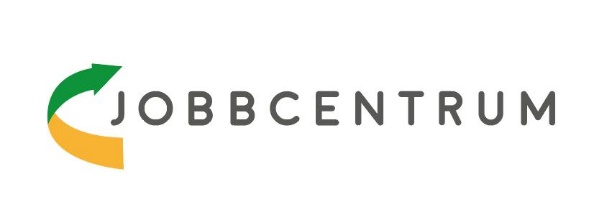 Vi som arbetar på jobbcentrum
En verksamhetsansvarig						En arbetsgivarkoordinator
Tre coacher								En arbetsförmedlare
En administratör							En arbetsmarknadskonsulent
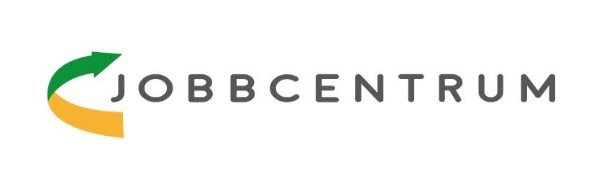 Insatser på Jobbcentrum
Coachning
Motivering
Vägledning
Praktik, arbetsträning
SMF, (Studiemotiverandefolkhögskolekurs) Västerås folkhögskola
Studie- och yrkesvägledning
”Din väg framåt” 
Ungdomsgrupp 
BIP  (jobb-/sysselsättningsindikatorprojektet)
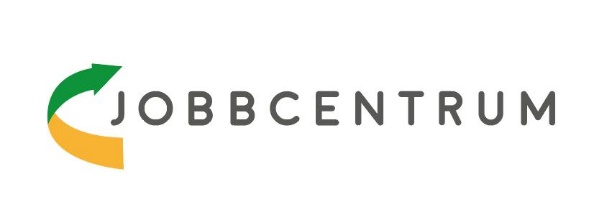 Samverkande insatser
Arbetsförmedlingen
Studie -och yrkesvägledare
Arbetsgivare
Västerås Folkhögskola
Servicepoolen
IPS
Psykiatrin
Socialförvaltningen
Adastra
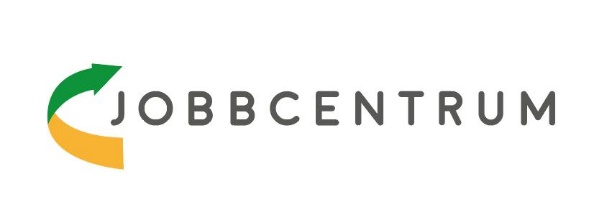 ”Din väg framåt ”     4 veckors utbildning,  2tim/v
Motivation och hälsa
Facket
Arbetsförmedlingen
Studie- och yrkesvägledning
CV, personligt brev
Jobbsök, handlingsplan
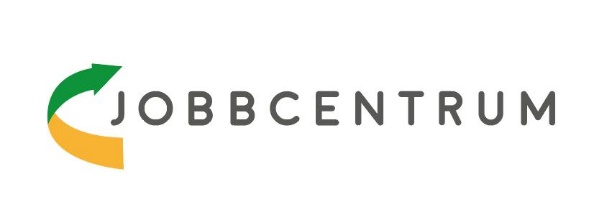 KontaktuppgifterVerksamhetsansvarig                                            Ann Bärgård                                                             ann.bargard@enkoping.se                               Coach                                                                      Coach                                                                                                                                          Stefan Magnusson                                               Pernilla Sahlénstefan.magnusson@enkoping.se                    pernilla.sahlen@enkoping.seArbetsförmedlareMariana Kunstic-Takacsmariana.kunstic-takacs@arbetsformedlingen.se
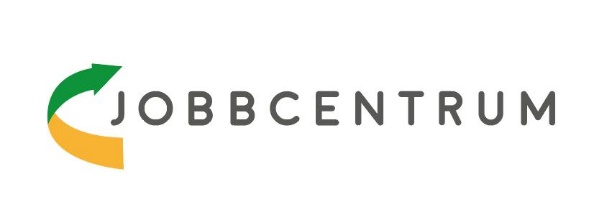 Tack för visat intresse!
Bilderna är från Enköpings Kommuns parker. Gör gärna ett besök och botanisera i dessa fina parker.
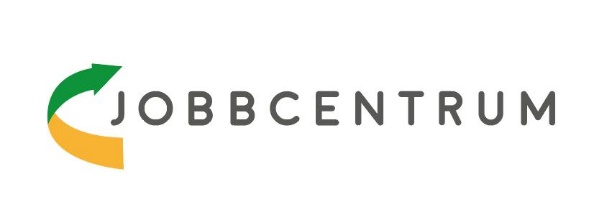